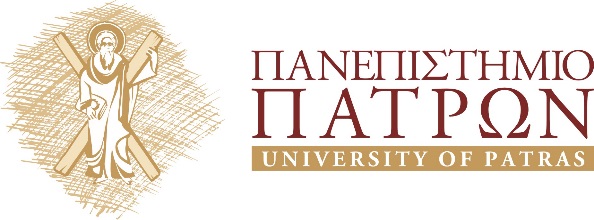 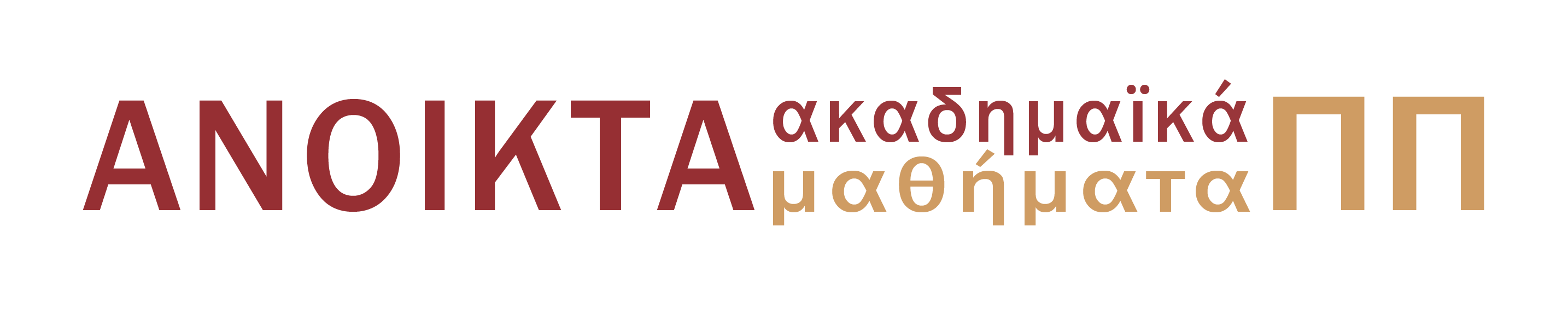 ΦΙΛΟΣΟΦΙΑ ΤΟΥ ΔΙΚΑΙΟΥ Ενότητα 2: Ορισμός του δικαίου
Διδάσκων: Μιχαήλ Παρούσης, Αναπλ. Καθηγητής
Σχολή Ανθρωπιστικών και Κοινωνικών ΣπουδώνΤμήμα Φιλοσοφίας
Σκοποί ενότητας
Το αντικείμενο της φιλοσοφίας του δικαίου
Ένας πρώτος ορισμός του δικαίου
Επεξήγηση του ορισμού του δικαίου
1.Πινακίδες Μυκηναϊκής γραφής
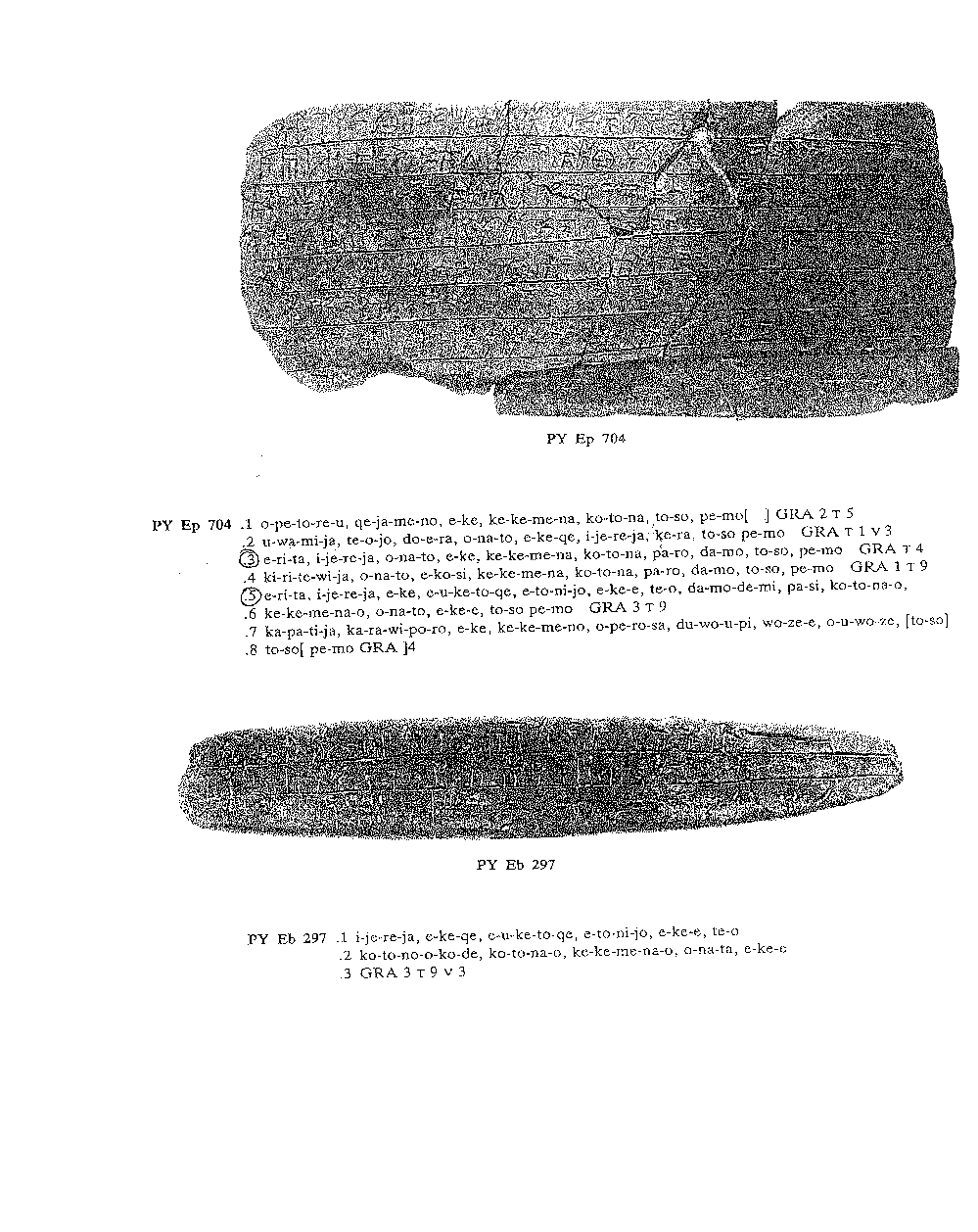 2.Πρόβλημα της διαφοράς
H διαφορετική μας αντίληψη για το ποιος δικαιούται τί ,είναι αυτό που συνδέει την έννοια του νόμου, του δικαίου και της δικαιοσύνης

Ρύθμιση: Ανάγεται απόφαση της εξουσίας και στο νόμο
3. Πρόβλημα Φιλοσοφίας Δικαίου
Πώς θα μεταβούμε από τον νόμο στη δικαιοσύνη 
Στο νόμο υπάρχει σκοπιμότητα στη ρύθμιση 
Η έννοια της αποβλεπτικότητας
Η αξιολογική αποτίμηση του νόμου στηρίζεται στην αξία της δικαιοσύνης
4.Ορισμός του δικαίου
Το δίκαιο αποτελεί ένα σύνολο κανόνων , οι οποίοι ρυθμίζουν με τρόπο υποχρεωτικό τις σχέσεις των ανθρώπων που συμβιώνουν σε μία κοινωνία οργανωμένη σε κράτος
5. Υπάρχουν άλλοι κανόνες εκτός από αυτούς του δικαίου;
Κανόνες παράγονται και μέσα από συνήθειες
 
Οι νομικοί κανόνες είναι μέρος μια γενικής κατηγορίας κανόνων που αποτελούνται από κοινωνικές συνήθειες, ηθική και δίκαιο
6. Ρυθμιστική βούληση
Οι κανόνες δικαίου εκφράζουν μία συγκεκριμένη ρυθμιστική βούληση

Υπάρχει κάτι εξωτερικό που δημιουργεί τους κανόνες και τους επιβάλλει 

Τίθενται εκτός της δικής μας βούλησης και επιβάλλονται βίαια
7. Υποχρεωτικότητα νόμου
Υποχρεωτικότητα δεν έχουν οι συνήθειες και η ηθική 
Ο νόμος είναι υποχρεωτικός και απρόσωπος εκ φύσεως αλλιώς δεν θα είχε αξία
Είναι υποχρεωτικό στο δίκαιο και να το ακολουθήσεις και να θες να το ακολουθήσεις 
 Ο κανόνας της ηθικής είναι υποχρεωτικός να τον ακολουθήσεις αλά όχι υποχρεωτικός στη υποχρέωση να τον ακολουθήσεις
8.Ρύθμιση
Ρυθμίζω κάτι σημαίνει ότι: 
Παρεμβαίνω στα πράγματα και λέω ότι κάτι θα  είναι Α και όχι Β
Το δίκαιο, η ηθική και οι συνήθειες υφίστανται στην διυποκειμενικότητα
Η ρύθμιση έχει να κάνει με συμφωνία/συμβιβασμό
9. Σχέσεις
Οτιδήποτε έχει να κάνει με πρακτικά ζητήματα στηρίζεται σε μία σχεσιακή βάση
Είναι το σημείο αναφοράς για οποιαδήποτε ανάγκη κανονιστικότητας και ρυθμιστικότητας
Οι σχέσεις του δικαίου είναι περιορισμένες
Τις σχέσεις δικαίου τις θεσμοθετεί το ίδιο το δίκαιο
Σχέση δικαιωμάτων και υποχρεώσεων
10. ανθρώπων κοινωνία
Η κοινωνία στηρίζεται σε σχέσεις
Οι σχέσεις εκφράζουν την έννοια της διυποκειμενικότητας
Η διυποκειμενικότητα ανάγεται σε υποκείμενα που λέγονται πρόσωπα
Τα πρόσωπα είναι άνθρωποι
Σήμερα το ότι το δίκαιο ρυθμίζει τις σχέσεις των ανθρώπων θεωρείται λανθασμένα αυτονόητο. Στο δίκαιο δεν υπάρχει τίποτα το αυτονόητο.
Όλοι οι άνθρωποι μετέχουν στο δίκαιο αλλά αυτό δεν σημαίνει ότι θα εξακολουθήσει να είναι έτσι
11. Σύνολο
Το δίκαιο για να έχει λειτουργικότητα οφείλει να μην έχει αντιφάσεις και κενά

Με τη λέξη σύνολο εννοείται ένα λογικά ορθό σύνολο
13. Ανακεφαλαίωση 1
Τρία κοινωνικά κανονιστικά συστήματα:
Κοινωνικές συνήθειες
Κοινωνική ηθική
Δίκαιο
14. Ανακεφαλαίωση 2
Το δίκαιο είναι ένα σύνολο κανόνων που διέπεται από μία αρχή:
Συστηματικότητας: ιεραρχική δομή πηγών δικαίου
Ενότητας: έλλειψη αντιφάσεων
Πληρότητας : έλλειψη ρυθμιστικών κενών
15. Ανακεφαλαίωση 3
Κράτος δικαίου: 
Μία κοινωνία οργανωμένη σε κράτος
Η μορφή της πολιτείας στην οποία το δίκαιο είναι πάνω από τα πρόσωπα
Απρόσωποι θεσμοί
Στηρίζεται σε ένα σύνταγμα
16. Ανακεφαλαίωση 4
Σύνταγμα: στηρίζεται στην αρχή της νομιμότητας: 
Καμία απόφαση δεν μπορεί να γίνει χωρίς προηγούμενο νόμο
Τίποτα ενάντια στον νόμο
Περιλαμβάνει 1)τα ανθρώπινα δικαιώματα ,  2) τη δομή της πολιτείας

Κάτω από το Σύνταγμα είναι:
Οι νόμοι
Τα προεδρικά διατάγματα
Οι υπουργικές αποφάσεις
Οι διοικητικές πράξεις
17. Ανακεφαλαίωση 5
Το δίκαιο είναι δημόσιο και προσβάσιμο σε όλους 

Η επιστήμη του δικαίου είναι ένα σύνολο αποφάσεων που αναλύουμε τους κλάδους του δικαίου
Τέλος ενότητας
Σημείωμα Αναφοράς
Copyright Πανεπιστήμιο Πατρών, Παρούσης Μιχαήλ 2015. «Φιλοσοφία του Δικαίου. Ορισμός του δικαίου». Έκδοση: 1.0. Πάτρα 2014. Διαθέσιμο από τη δικτυακή διεύθυνση: https://eclass.upatras.gr/courses/PHIL1918/
Χρηματοδότηση
Το παρόν εκπαιδευτικό υλικό έχει αναπτυχθεί στo πλαίσιo του εκπαιδευτικού έργου του διδάσκοντα.
Το έργο «Ανοικτά Ακαδημαϊκά Μαθήματα στο Πανεπιστήμιο Πατρών» έχει χρηματοδοτήσει μόνο την αναδιαμόρφωση του εκπαιδευτικού υλικού. 
Το έργο υλοποιείται στο πλαίσιο του Επιχειρησιακού Προγράμματος «Εκπαίδευση και Δια Βίου Μάθηση» και συγχρηματοδοτείται από την Ευρωπαϊκή Ένωση (Ευρωπαϊκό Κοινωνικό Ταμείο) και από εθνικούς πόρους.
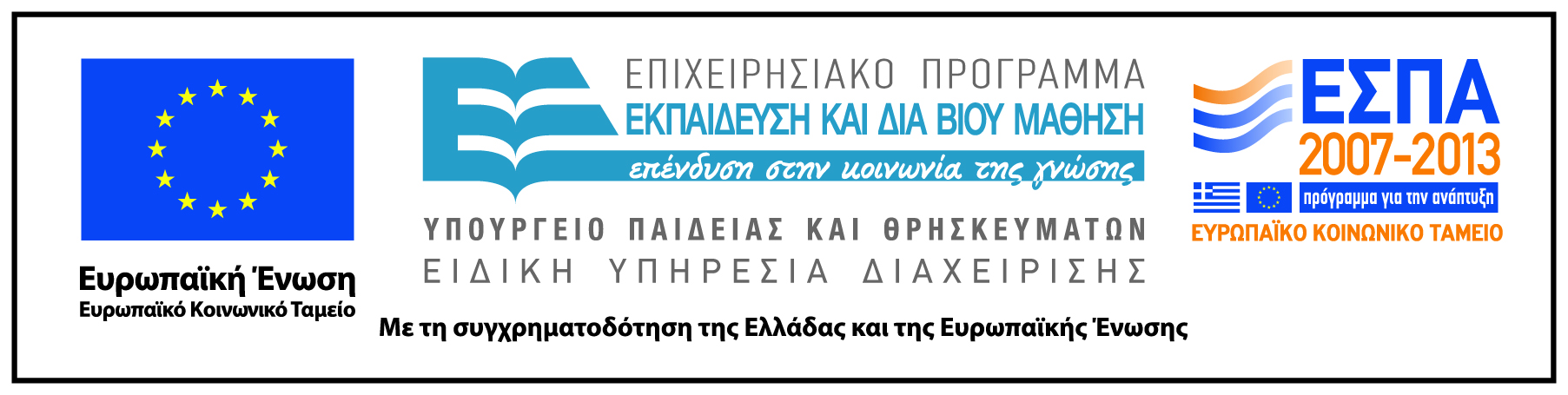 Σημείωμα Αδειοδότησης
Το παρόν υλικό διατίθεται με τους όρους της άδειας χρήσης Creative Commons Αναφορά, Μη Εμπορική Χρήση Παρόμοια Διανομή 4.0 [1] ή μεταγενέστερη, Διεθνής Έκδοση.   Εξαιρούνται τα αυτοτελή έργα τρίτων π.χ. φωτογραφίες, διαγράμματα κ.λ.π.,  τα οποία εμπεριέχονται σε αυτό και τα οποία αναφέρονται μαζί με τους όρους χρήσης τους στο «Σημείωμα Χρήσης Έργων Τρίτων».



    
                 
[1] http://creativecommons.org/licenses/by-nc-sa/4.0/
 

Ως Μη Εμπορική ορίζεται η χρήση:
που δεν περιλαμβάνει άμεσο ή έμμεσο οικονομικό όφελος από την χρήση του έργου, για το διανομέα του έργου και αδειοδόχο
που δεν περιλαμβάνει οικονομική συναλλαγή ως προϋπόθεση για τη χρήση ή πρόσβαση στο έργο
που δεν προσπορίζει στο διανομέα του έργου και αδειοδόχο έμμεσο οικονομικό όφελος (π.χ. διαφημίσεις) από την προβολή του έργου σε διαδικτυακό τόπο

Ο δικαιούχος μπορεί να παρέχει στον αδειοδόχο ξεχωριστή άδεια να χρησιμοποιεί το έργο για εμπορική χρήση, εφόσον αυτό του ζητηθεί.
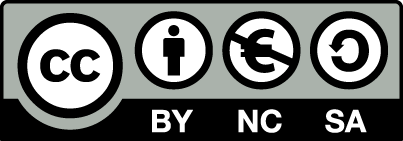